PRAKTIKUM BLOK 14 SENSORI
PERTEMUAN 2
SERANGGA PENYEBAB GANGGUAN KULIT (INSECT BITE)
TIU DAN TIK
TIU: Mahasiswa mampu mengidentifikasi serangga yang gigitan/sengatannya menyebabkan gangguan (insect bite) berdasarkan morfologi
TIK
Mahasiswa mampu menjelaskan klasifikasi, ciri-ciri morfologi dan gangguan yang diakibatkan serangga berikut:
Kelas Insekta: 
Ordo Siphonaptera 
Ordo Hemiptera (Reduviidae dan Cimicidae) 
Ordo Hymenoptera
Ordo Coleoptera 
Ordo Lepidoptera 
Ordo Orthoptera

Kelas Diplopoda
Kelas Chilopoda
Kelas Arachnida : 
Ordo Scorpionida, 
Ordo Araneida, 
Ordo Acarina (Tick)
POHON KLASIFIKASI ARTHROPODA
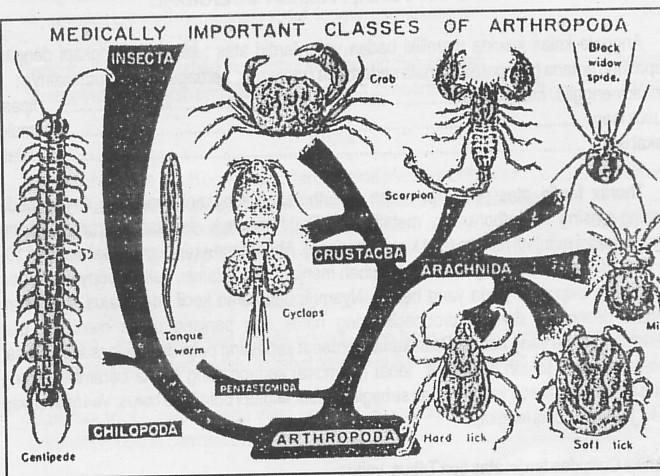 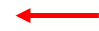 POHON KLASIFIKASI INSEKTA
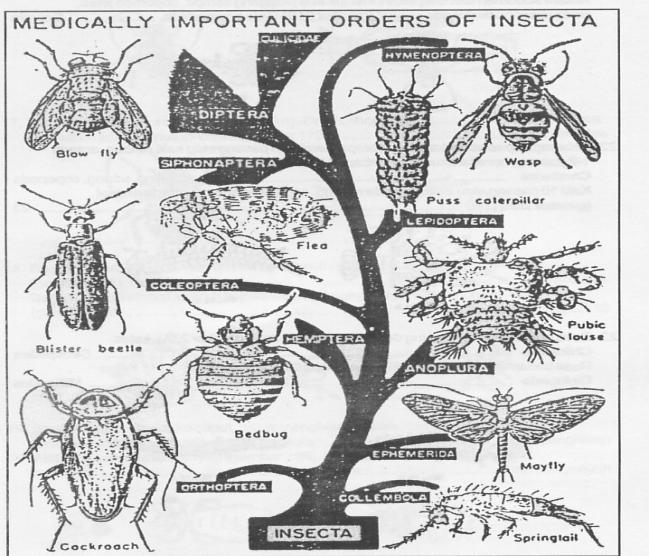 ORTHOPTERA (KECOA)
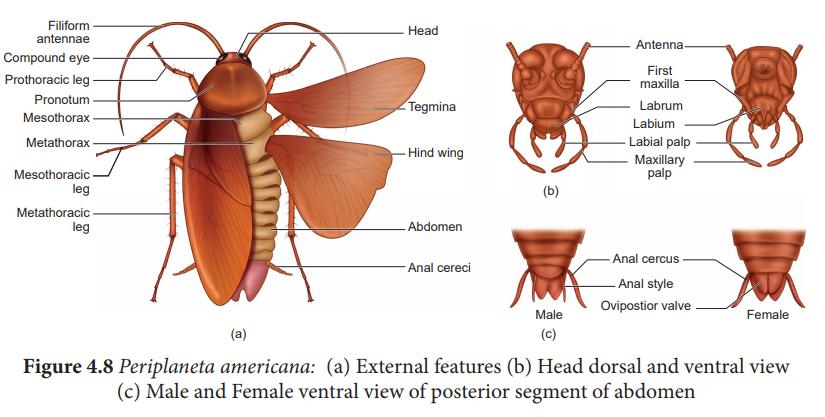 Kepala: mata majemuk, antena filiformis, alat mulut: tipe mengunyah 
Thoraks: pro-meso-metatoraks, 3 ps kaki tipe berlari, 2 ps sayap,  sayap 1: spt kulit, sayap 2:membranous. Saat istirahat sayap saling overlapping, menutup seluruh bagian dorsal
Abdomen: posterior terdapat cerci (penonjolan, pd jantan dan betina)
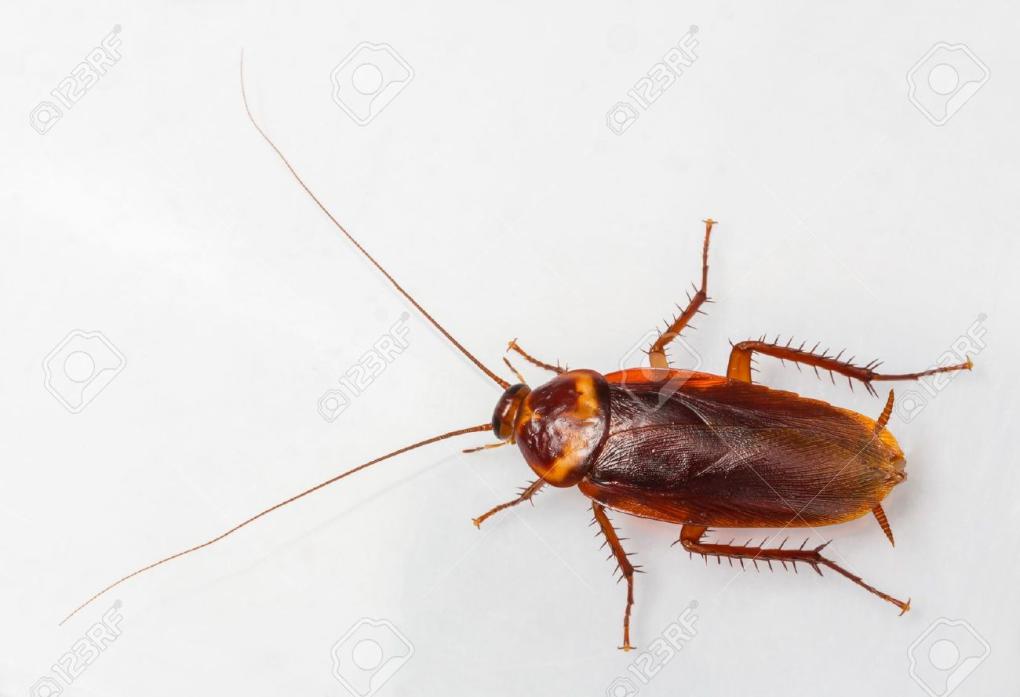 5
1
6
2
7
3
4
8
SIPHONAPTERA (PINJAL/FLEA)
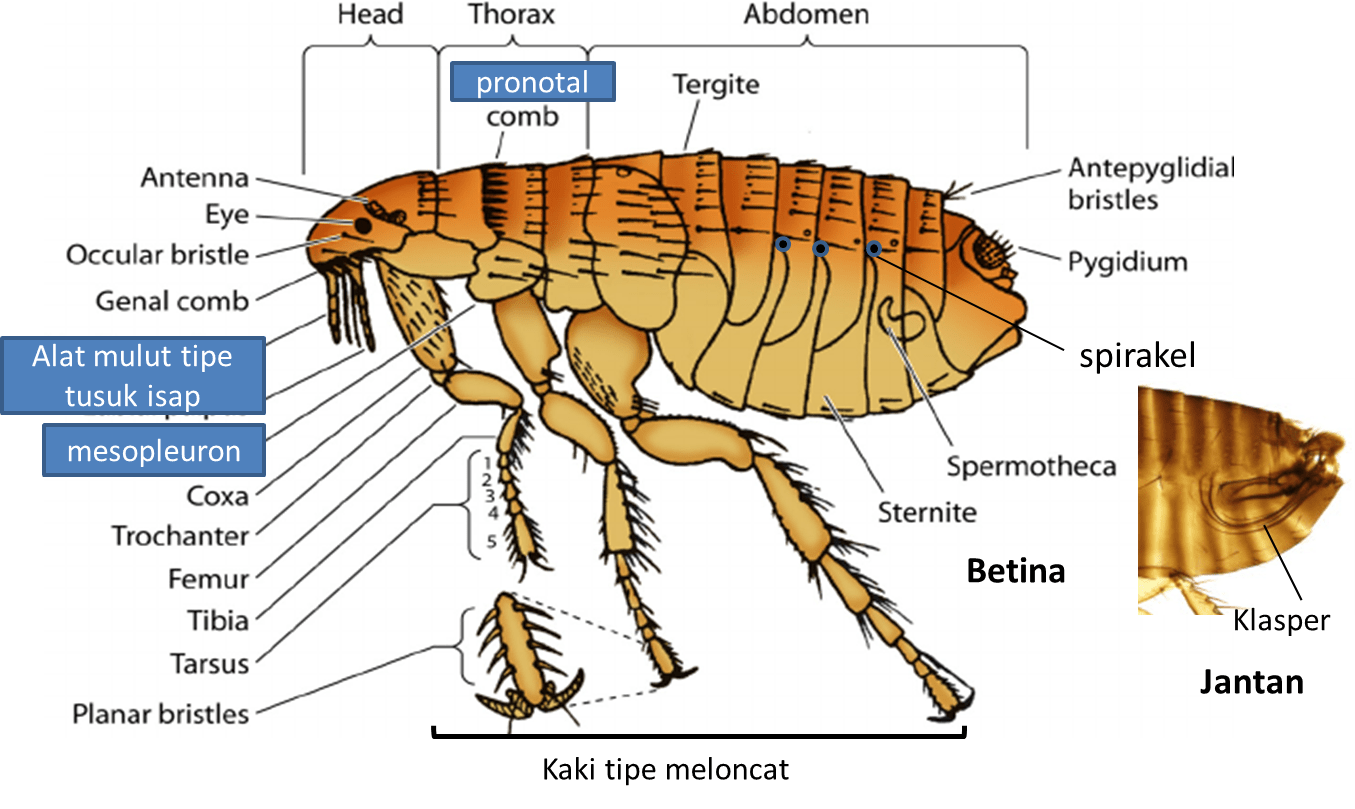 Peran Pinjal di Dunia Kedokteran
Gigitan
Ctenocephalides canis, C. felis (pinjal anjing, kucing)
Pulex irritans (human flea)
Gigitan dan Vektor
Xenopsylla cheopis, Pulex irritans (Vektor Plague)
C. canis, C.felis, (Vektor D.caninum) 
X. cheopis, P. irritans, Leptopsylla segnis, Nosopsyllus fasciatus (Vektor Endemic Typhus)
Invasi ke kulit
Tunga penetrans
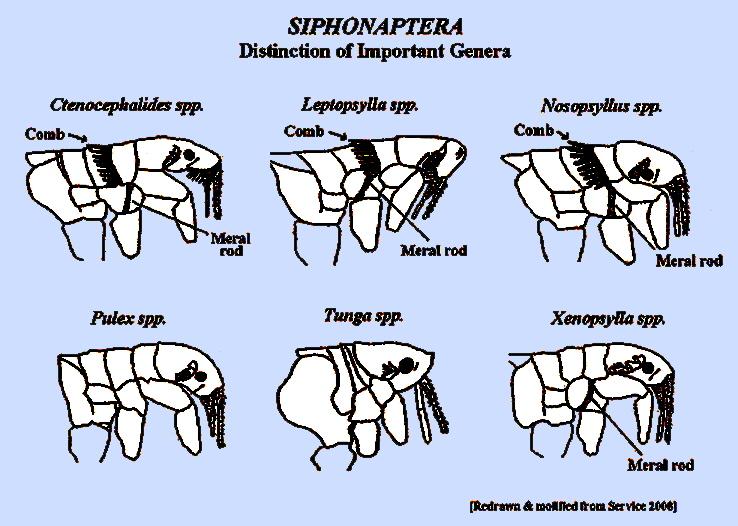 mesopleorun
HEMIPTERA (REDUVIIDAE)KISSING BUG
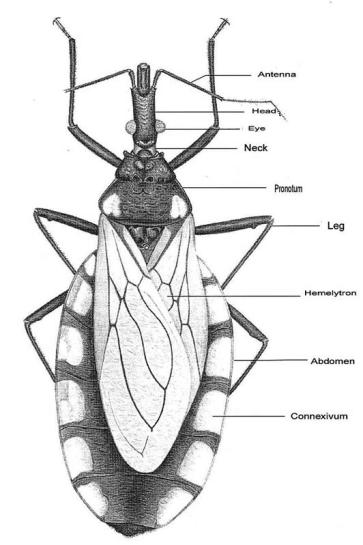 Pipih dorso-ventral
Ukuran: p= 2-3 cm
Kepala
panjang, seperti moncong
Mata menonjol, di lateral
Antena panjang, 4 segmen
Alat mulut: proboscis (tusuk-isap) di bagian bawah kepala
Toraks 
3 segmen: pro,meso,meta-toraks, msg2 1 ps kaki
2 ps sayap: sayap1: hemelytra, sayap2: membranous
Abdomen
Bersegmen-segmen
Bagian dorsal tertutup sayap, kecuali bagian lateral
Berwarna kontras: kuning, orange, pink, merah
Pembedaan Jenis Kelamin
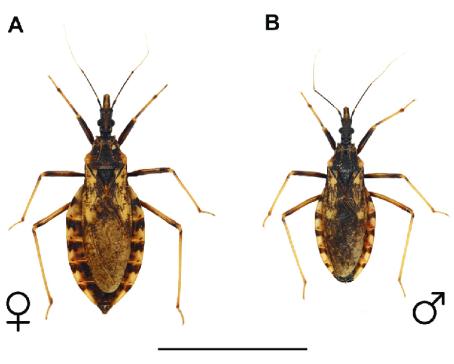 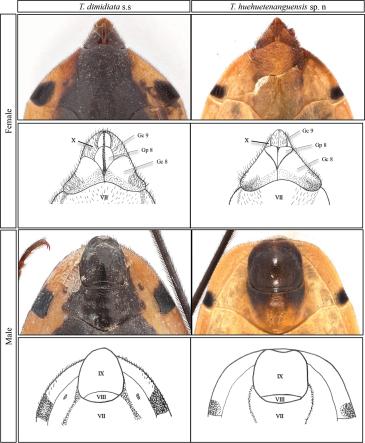 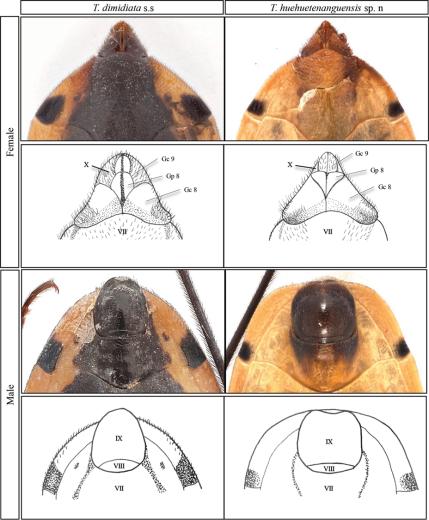 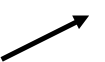 CIMICIDAE (Cimex/Bedbug)
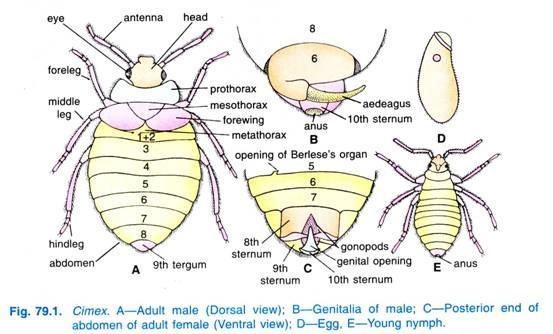 Kpl
Trx
Abdm
HEMIPTERA (CIMICIDAE/BEDBUG)
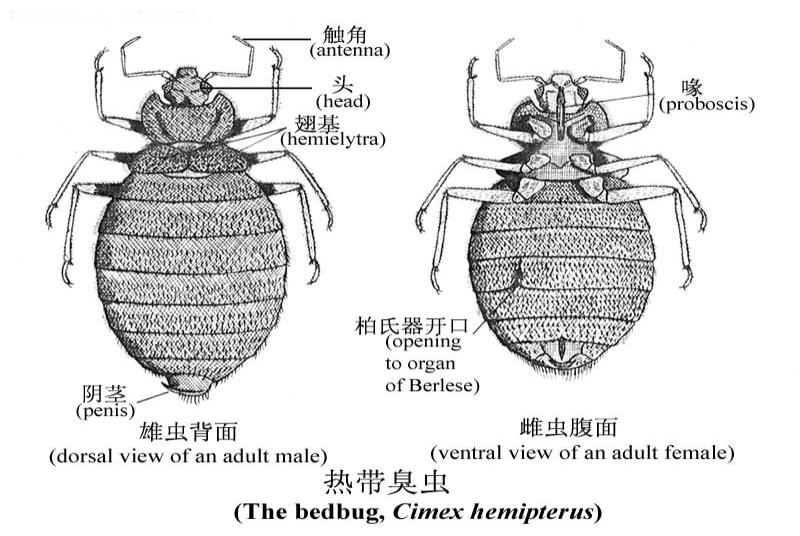 Cimex hemipterus
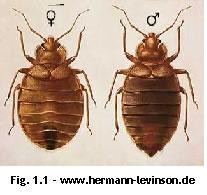 HYMENOPTERA
pedicel
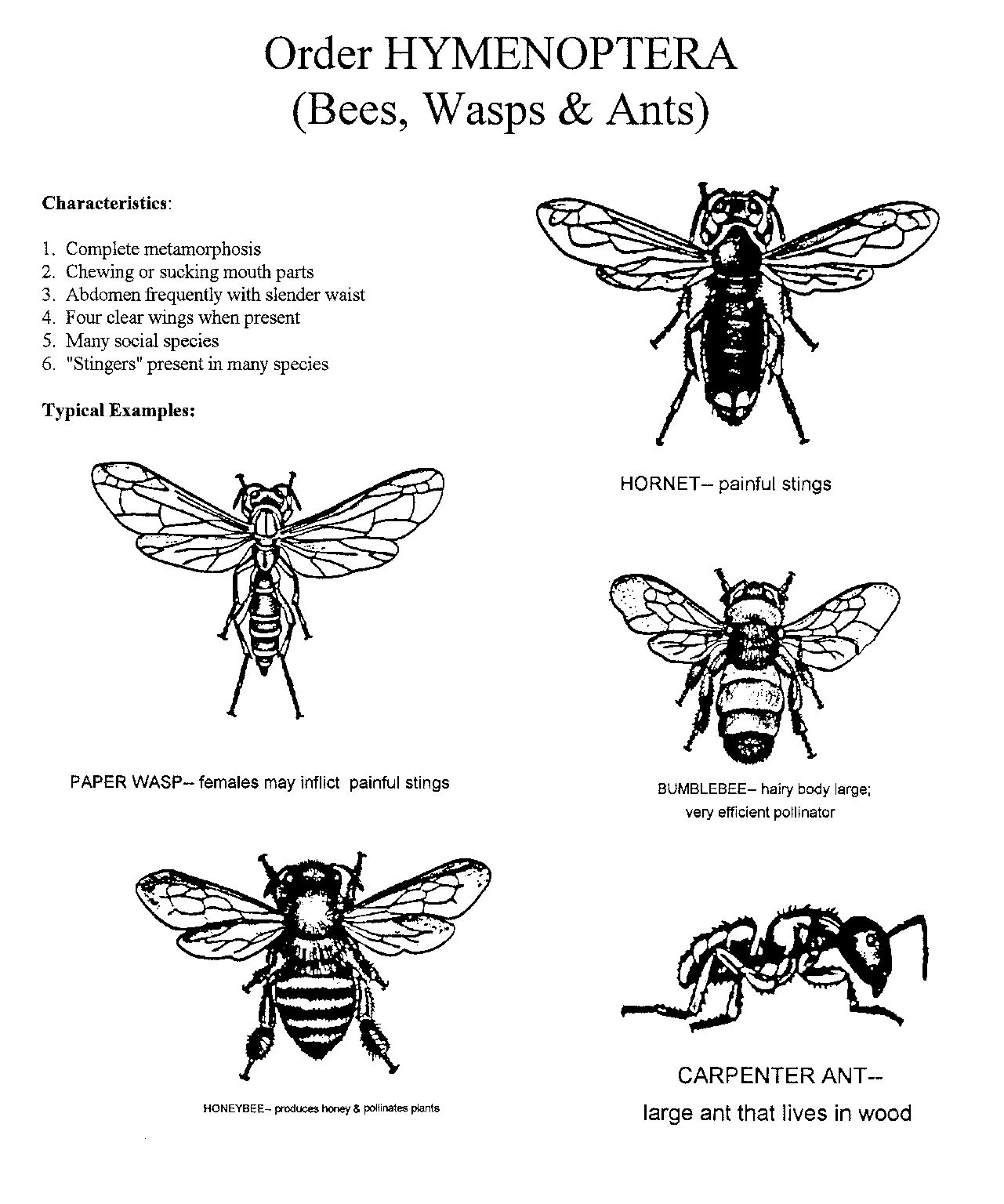 Metamorfosis sempurna
Tipe mulut: mengunyah, mengisap
Abdomen dengan pinggang ramping (pedicel)
2 ps sayap
Kebanyakan memiliki ‘sting’
LEPIDOPTERA
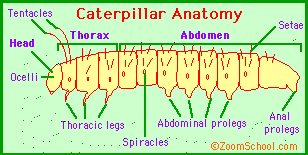 Kupu-kupu
Caterpilar
MOTH (KUPU MALAM)
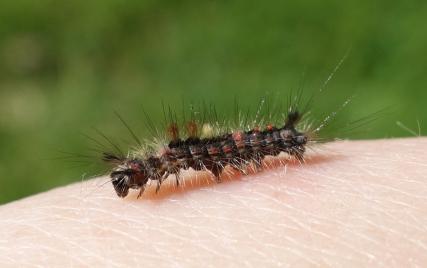 Maroga melanostigma
COLEOPTERA
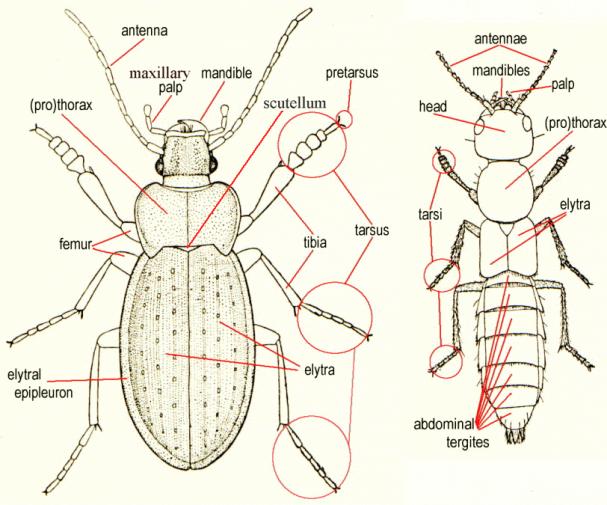 Kepala:
Antena filiformis
Palpus maksilaris
Alat mulut tipe mengunyah
Mata menonjol di lateral
Toraks:
3 segmen: Pro-meso-meta toraks
Ventral: 3 ps kaki
Dorsal: 2 ps sayap: 
	keras (elitra) ke 1 
              	membranous ke 2 
Abdomen:
Seluruh bag dorsal tertutupi elitra
Sebagian dorsal tubuh tertutupi elitra
1
2
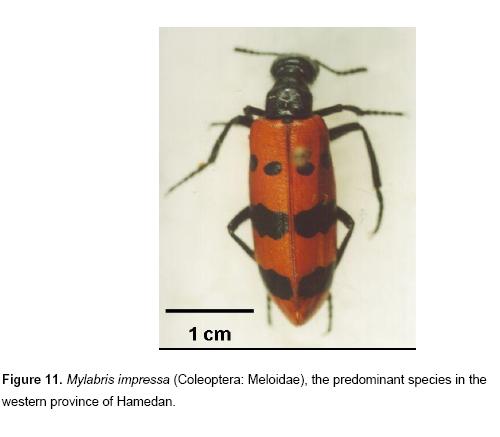 abdomen
elitra
elitra
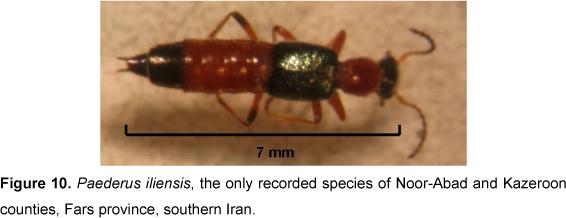 Paederus sp.
Mylabris sp.
CHILOPODA/CENTIPEDES
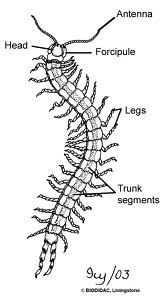 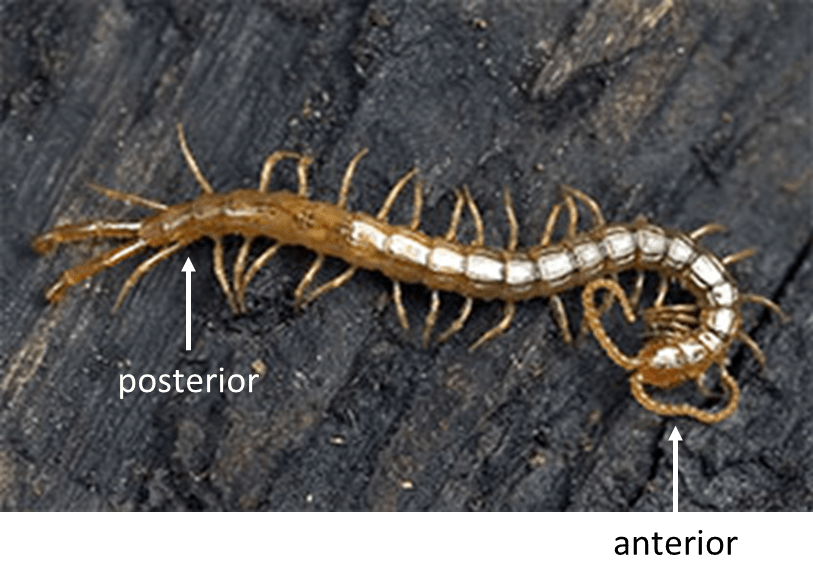 Cryptops sp.
Tubuh pipih dorso-ventral
Kepala: 
antena, alat ulut, Forcipule (cakar beracun)
Abdomen:
bersegmen, tiap segmen 1 ps kaki
Kait untuk pertahanan
DIPLOPODA/MILIPEDES
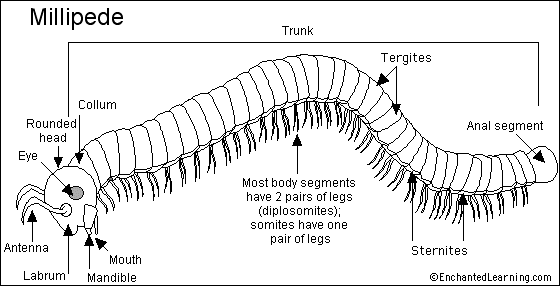 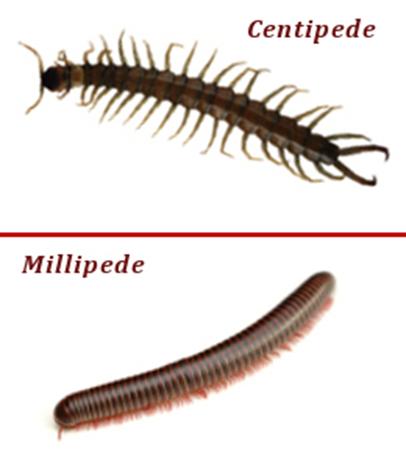 SCORPIONIDAE
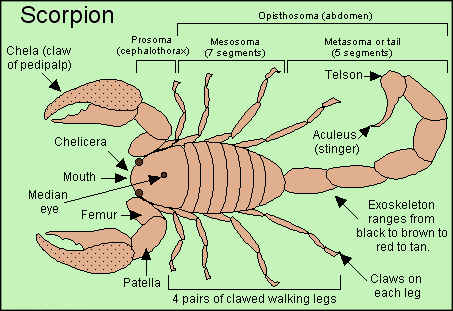 Buthus occitanus tunetanus
ARANEAE (LABAH-LABAH)
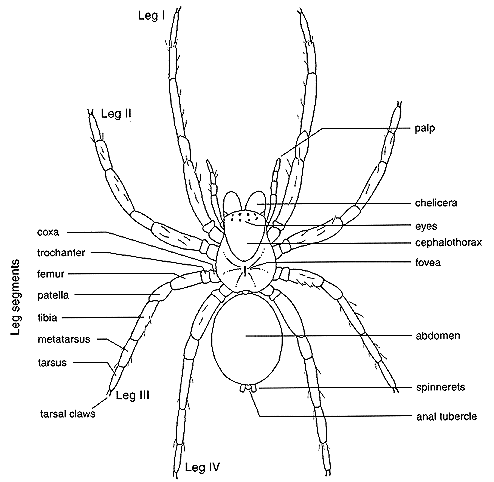 Lactrodectus mactans (black widow spider)
ORDO AKARINATICK (SENGKENIT/CAPLAK)
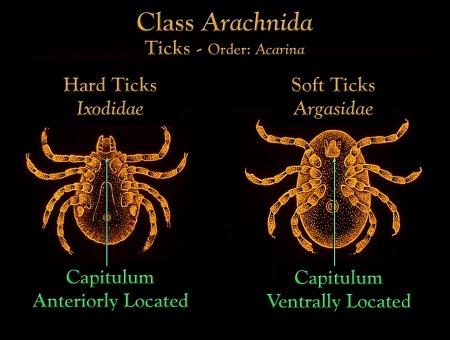 Festoon
HARD TICK (CAPLAK KERAS)
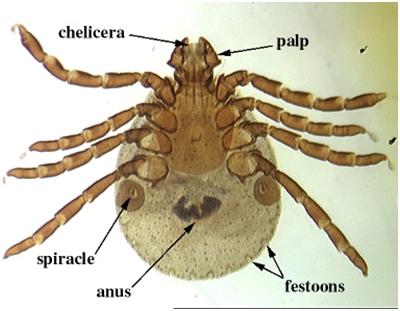 Capitulum di anterior tubuh
Pada capitulum terdapat: kelisera dan palpus
MORFOLOGI HARD TICK
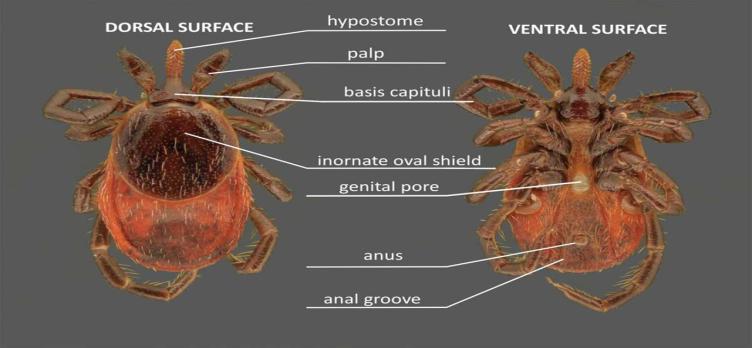 Tubuh pipih dorso ventral
Bentuk oval
Ukuran pjg: 3-23 mm
Betina > jantan
Capitulum:
Di anterior tubuh, terdapat palpus dan hipostoma
Torako-abdomen: 
4 ps kaki, lubang genital (ventral); skutum (dorsal),
Festoon, anus, anal groove (posterior abdomen)
Penentuan Jenis Kelamin Hard Ticks
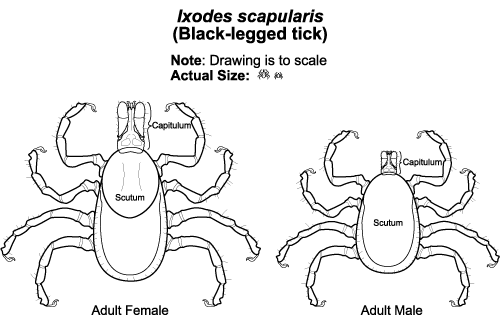 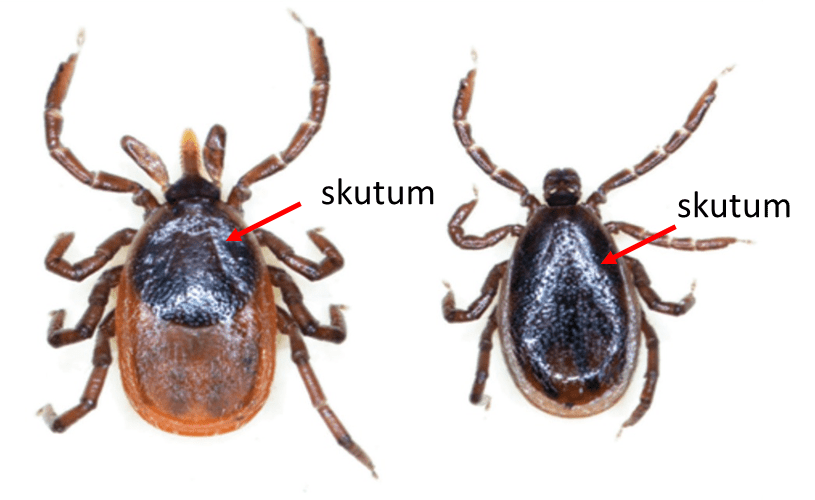 Perbandingan Ukuran Tubuh Sebelum dan Sesudah Mengisap Darah
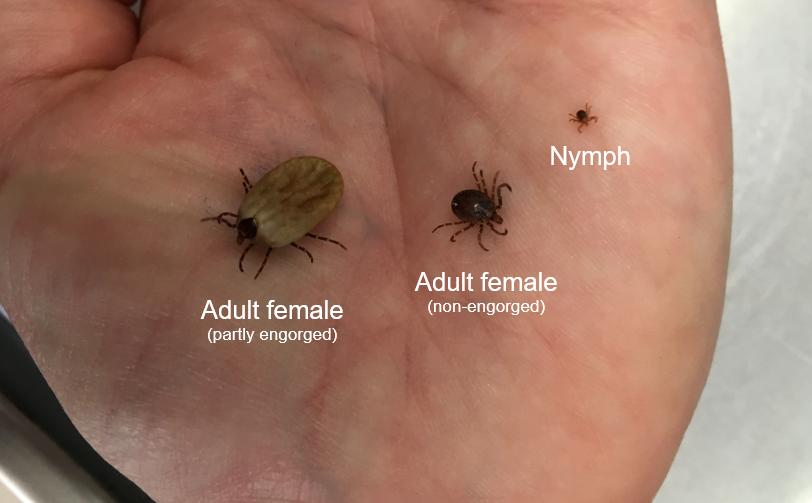 SOFT TICK (CAPLAK LUNAK)
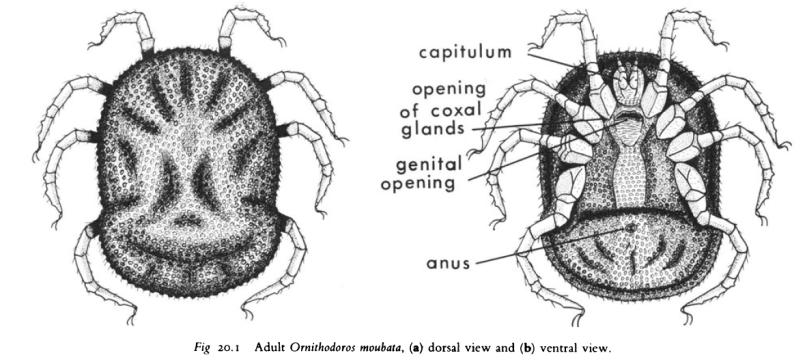 Bentuk : pipih dorsoventral
Integumen spt kulit (leathery), melipat-lipat, mamillae
Di Ventral:
Capitulum (Kec. nympha)
Coxal organ di antara basal pasangan kaki 1
Lubang genital (posterior dari coxal organ)
Anus (pertengahan posterior)
ANATOMI LUAR SOFT TICK
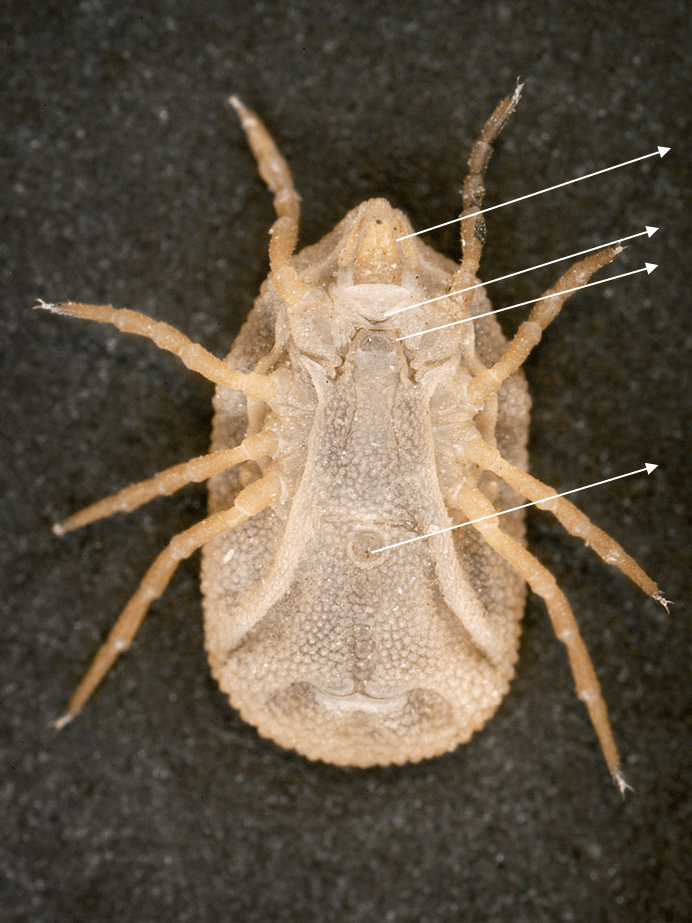 Capitulum
Coxal organ
Lobang Genital
Anus
Perbandingan Ukuran Tubuh Sebelum dan Sesudah Mengisap Darah
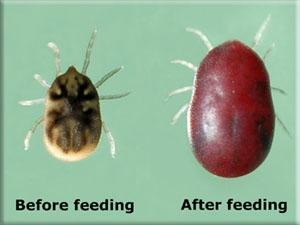